01
Βήματα επισύναψης απόδειξης
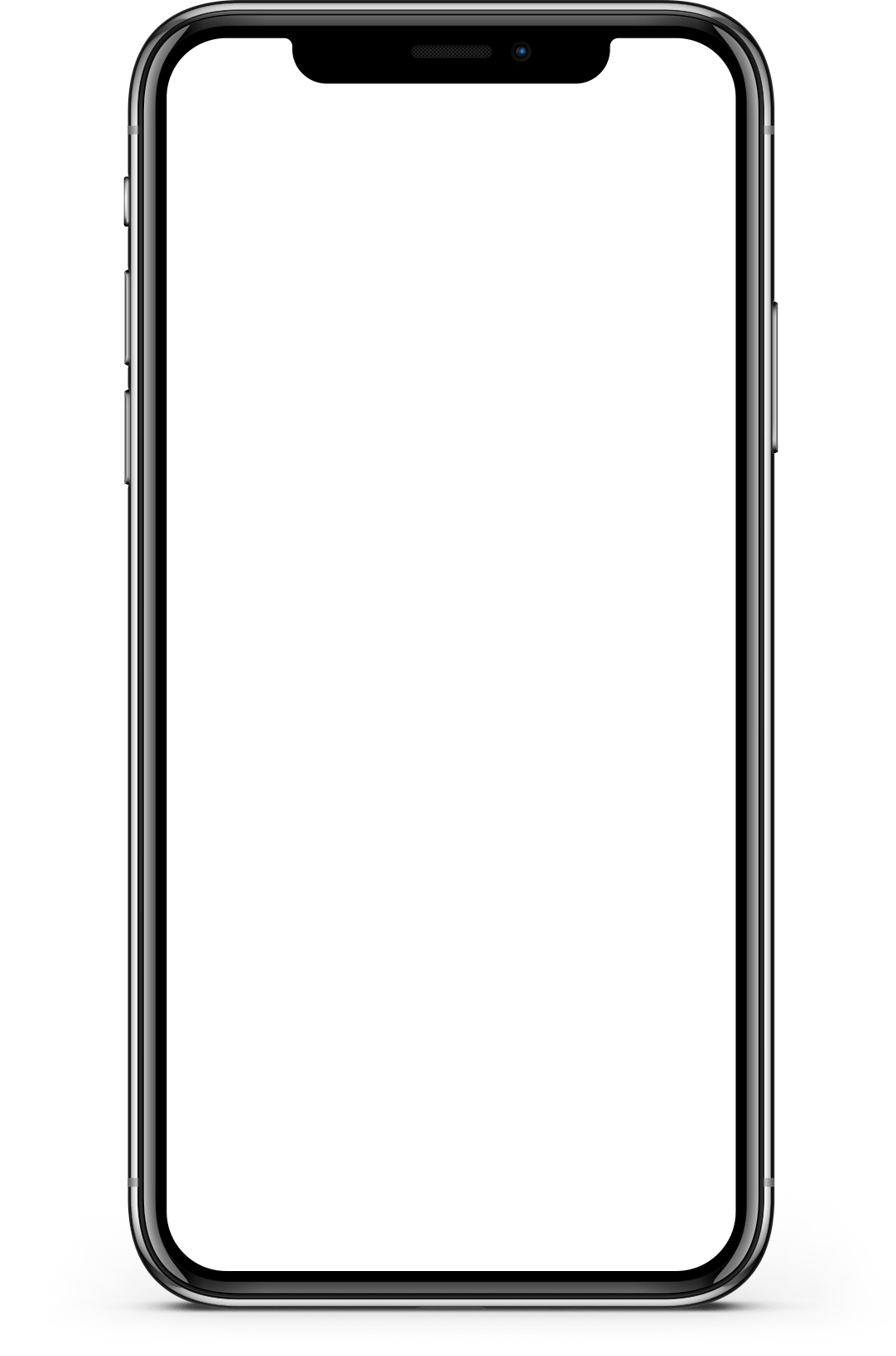 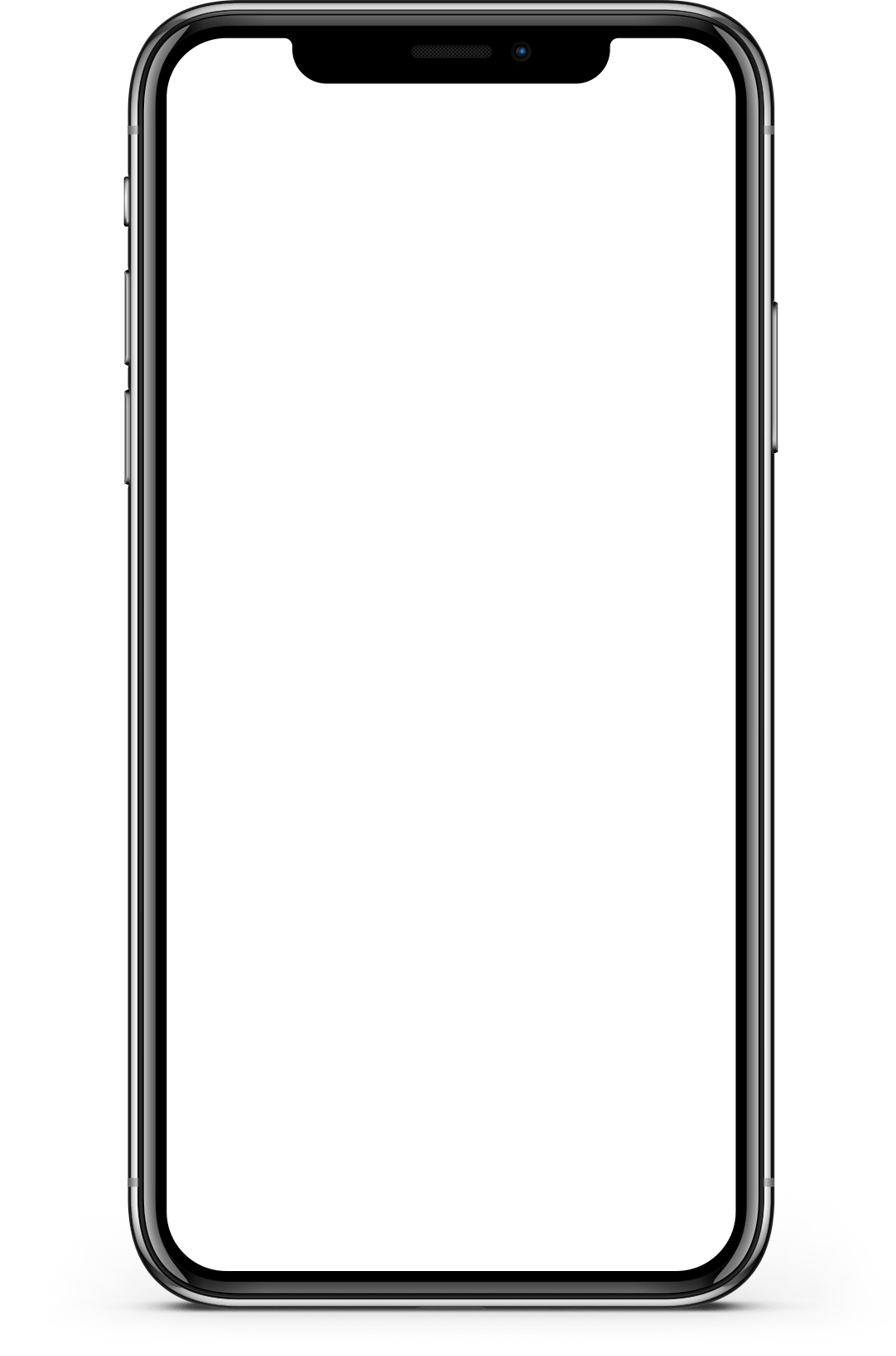 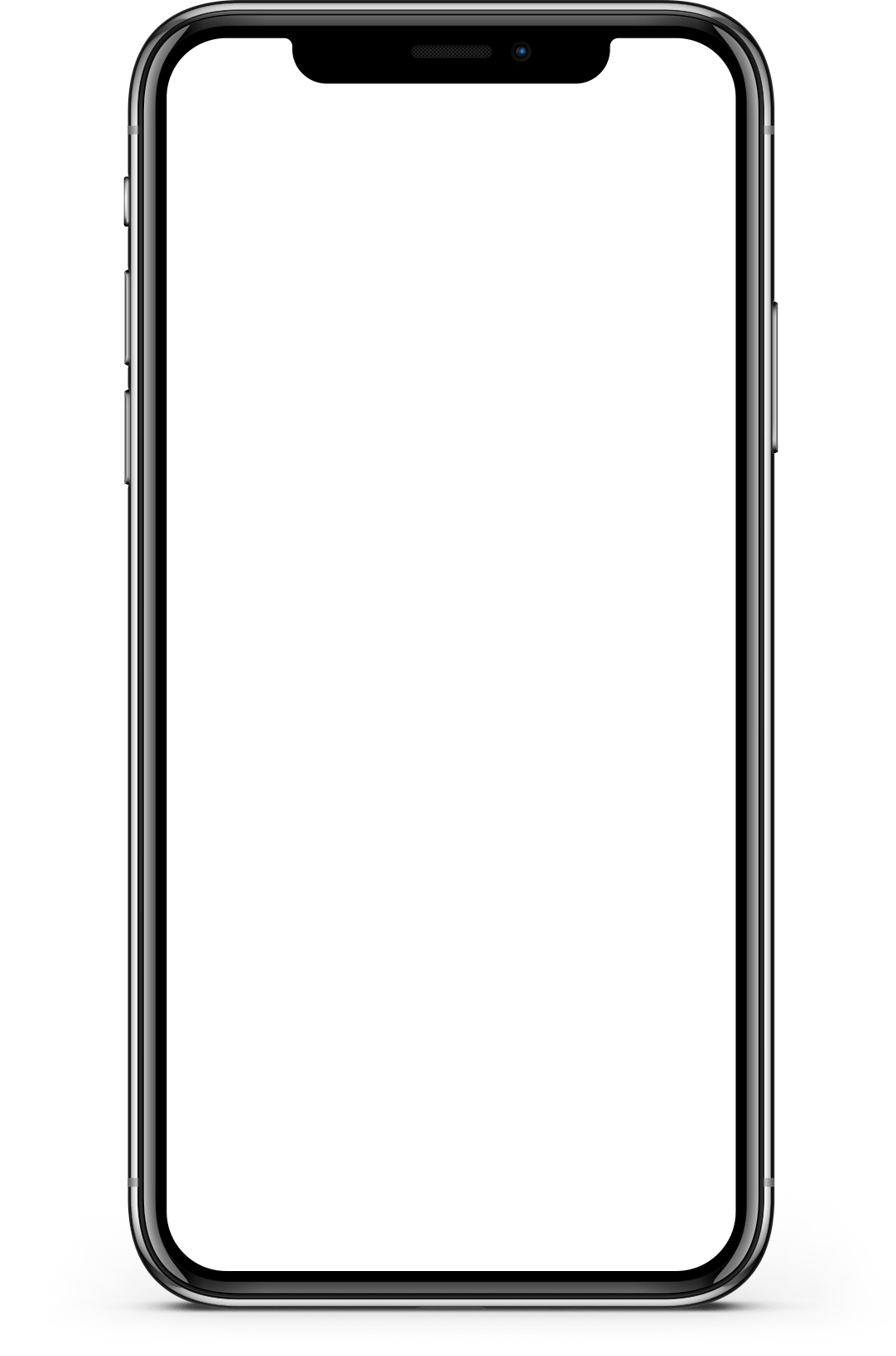 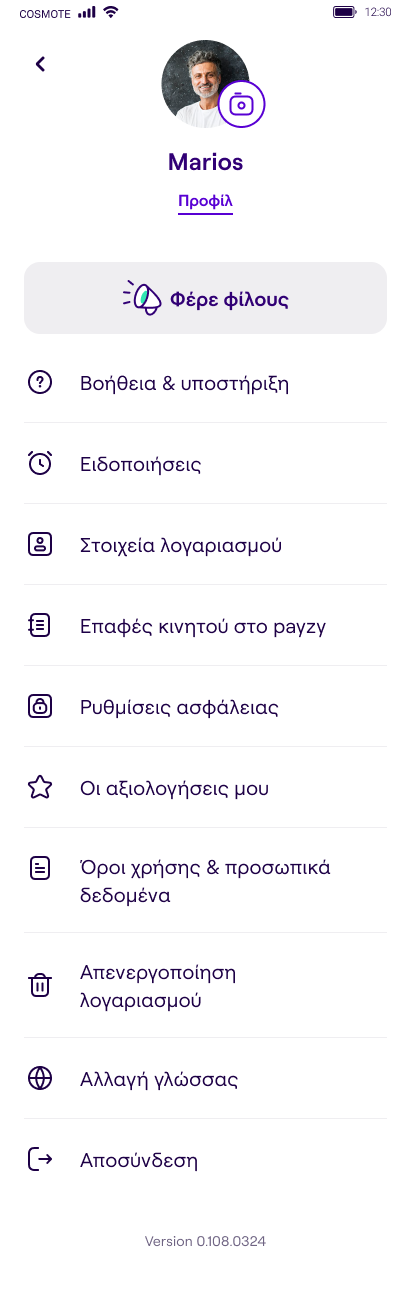 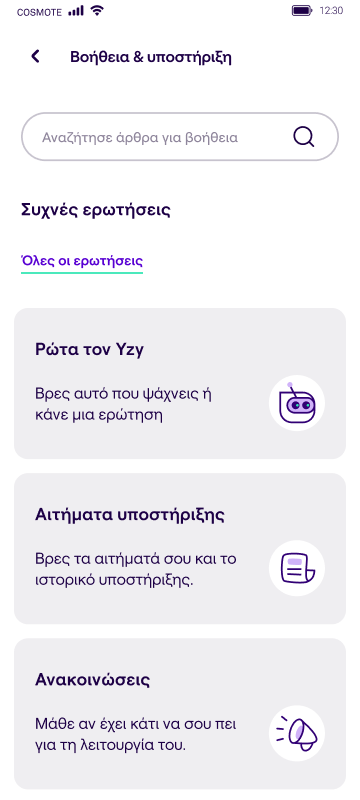 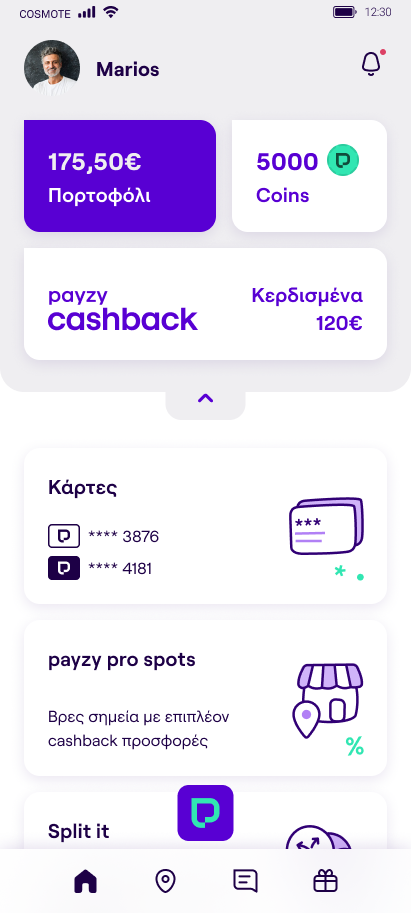 Άνοιξε το payzy app στο κινητό σου και πάτησε την εικόνα Προφίλ σου
Επίλεξε την ενότητα «Βοήθεια & υποστήριξη» και από εκεί το «Ρώτα τον Yzy»
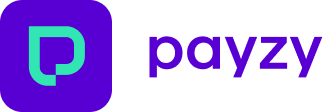 02
Βήματα επισύναψης απόδειξης
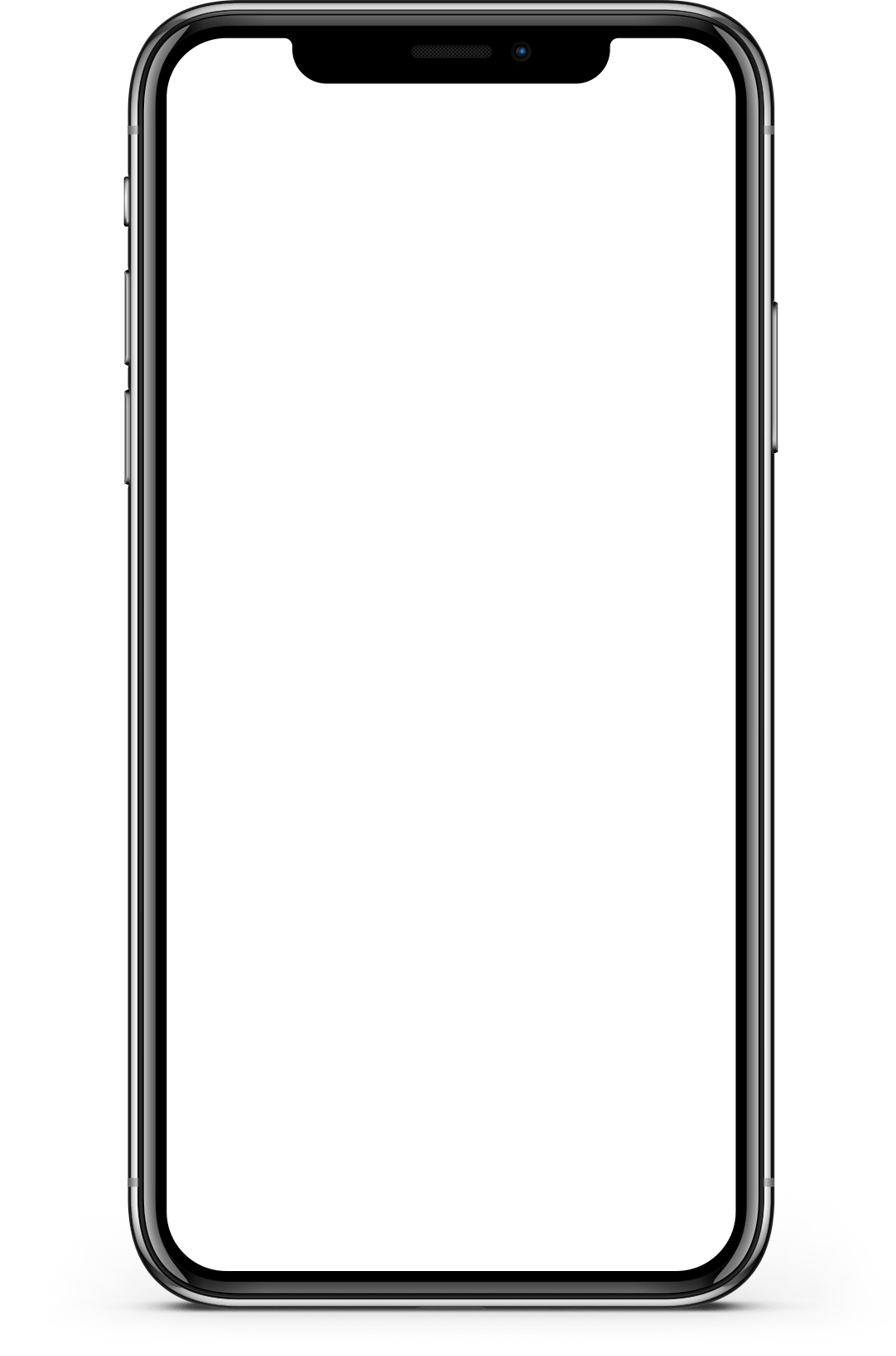 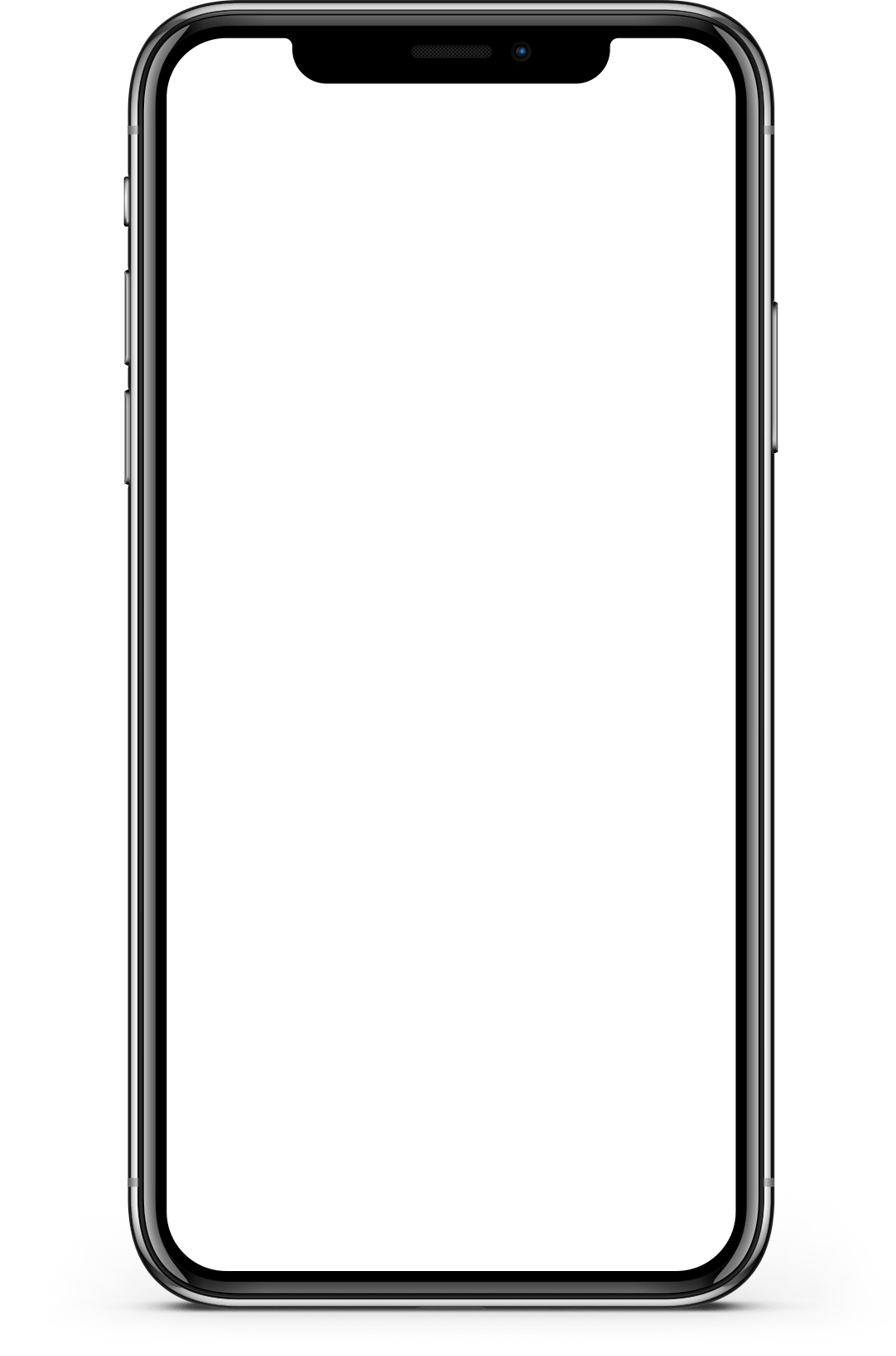 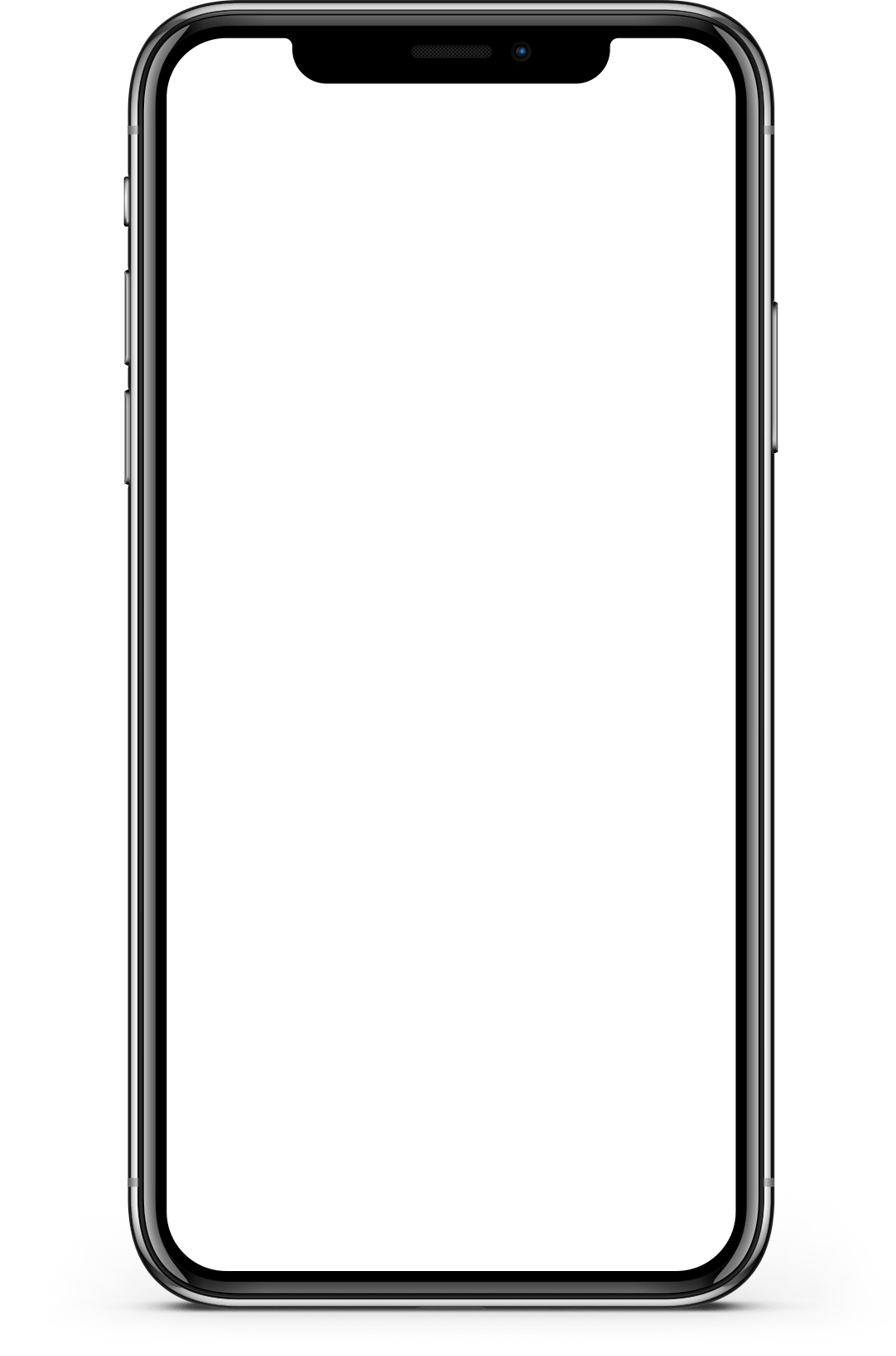 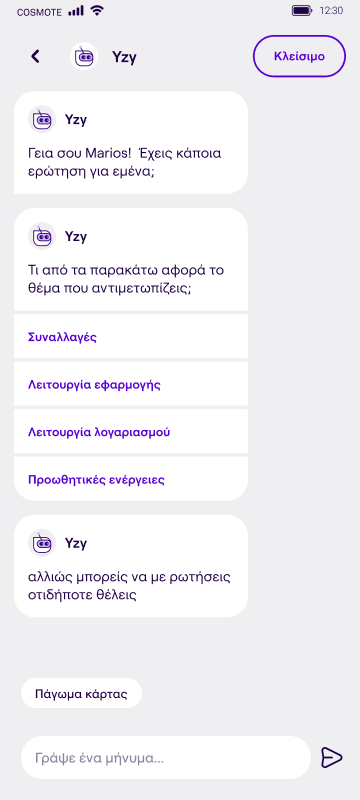 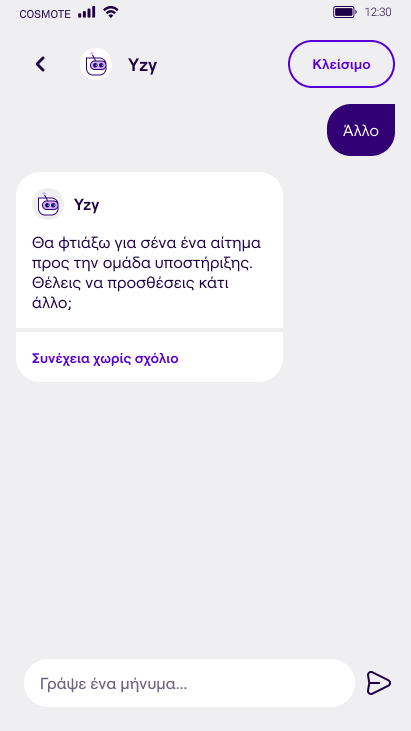 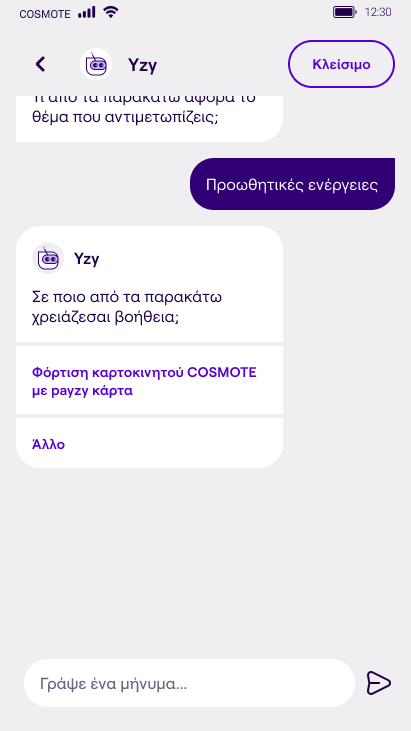 Συνέχισε στην επιλογή «Προωθητικές ενέργειες» και από εκεί επίλεξε «Άλλο»
Προχώρησε στο «Συνέχεια χωρίς σχόλιο» & επισύναψε την απόδειξή σου
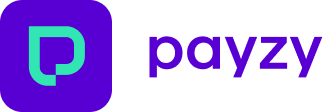